Письменное деление на трёхзначное число
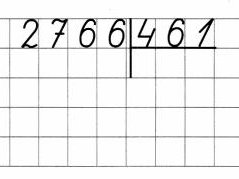 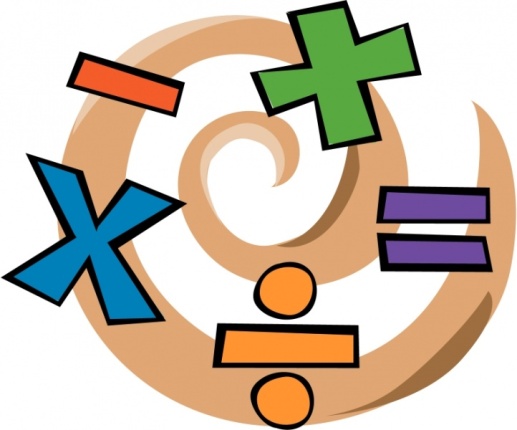 «Учиться можно только весело… Чтобы переваривать знания надо поглощать их с аппетитом».
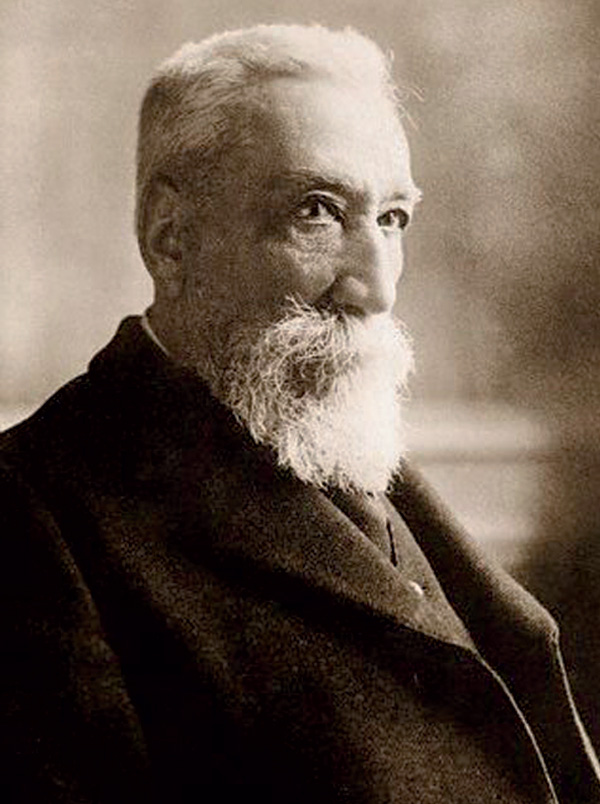 Анатоль Франс 
(французский писатель)
Устный счет
Проверка по эталону
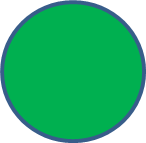 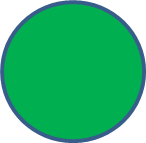 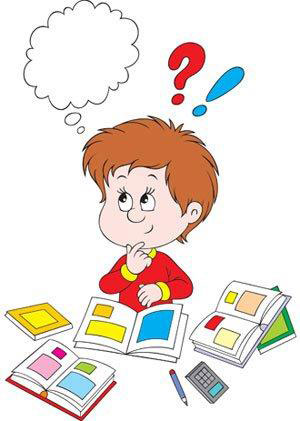 Индивидуальная работа
1 вариант                    2 вариант

245 : 35                               56 : 4 
  72 : 8                                 624 : 78
Самоопределение к деятельности.
8184 : 341
Чем похожи эти выражения ?
10304 : 322       31 552 : 986                24 465 : 233      39 729 : 123
Тема урока
Письменное деление на трехзначное число
Этап актуализации знаний
Алгоритм деления:
1.  Определение первого неполного делимого;
2.   Определяем количество цифр  в частном;
3.   Подбор цифры  частного.
Физкультминутка для глаз
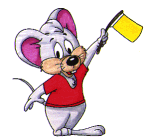 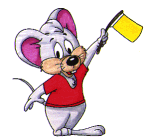 Этап применения знаний
1) Терпение дает умение.
2) Это успех.
3) Не будь тороплив, а будь терпелив.
4) Нерадивый дважды дело делает.
5) Перо пишет, а ум водит.	
6) Захотел – сделал.
Подведение итогов
Лист самооценки обучающихся
Домашнее задание
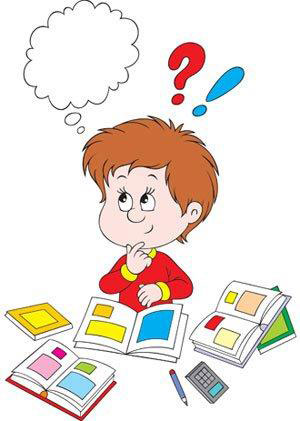 Стр. 73 № 286 № 285
Рефлексия
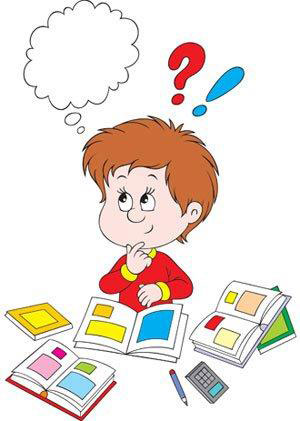 87432 : 2 • (77 – 77) • (456 – 56 : 2)=

 = 200
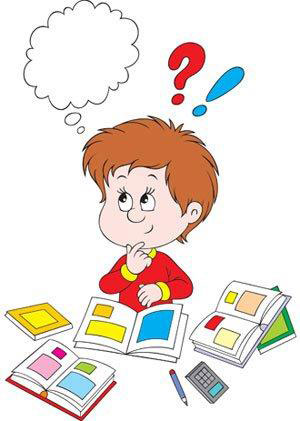